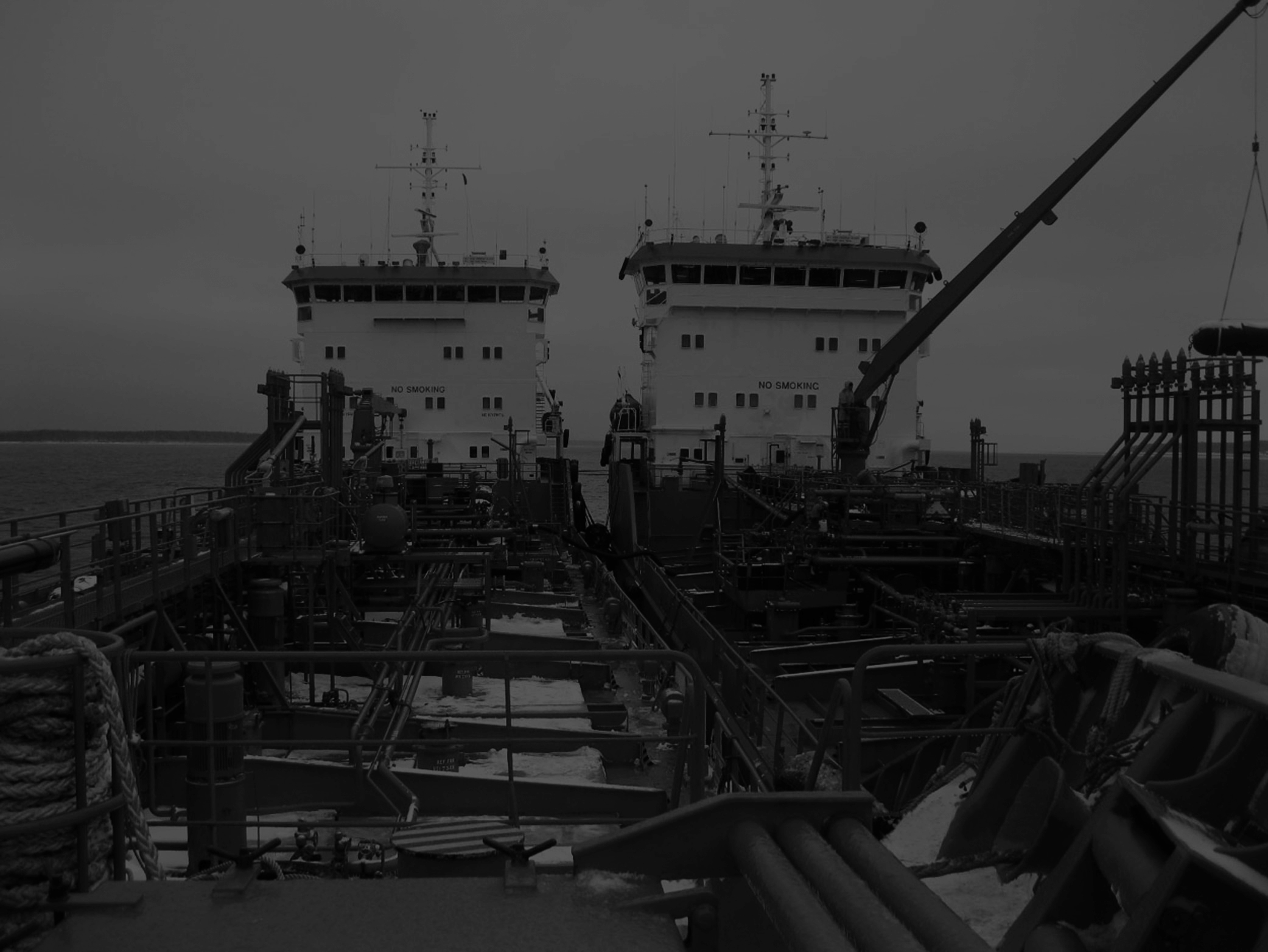 Российский рынок бункеровки судов, перспективы его роста
Надежда Малышева
Директор по развитию
ИАА «ПортНьюс»



Июнь 2017 г.
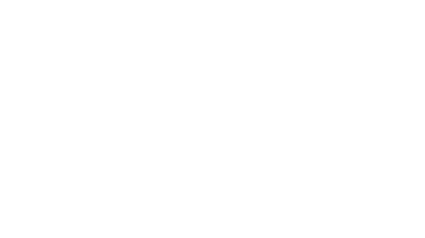 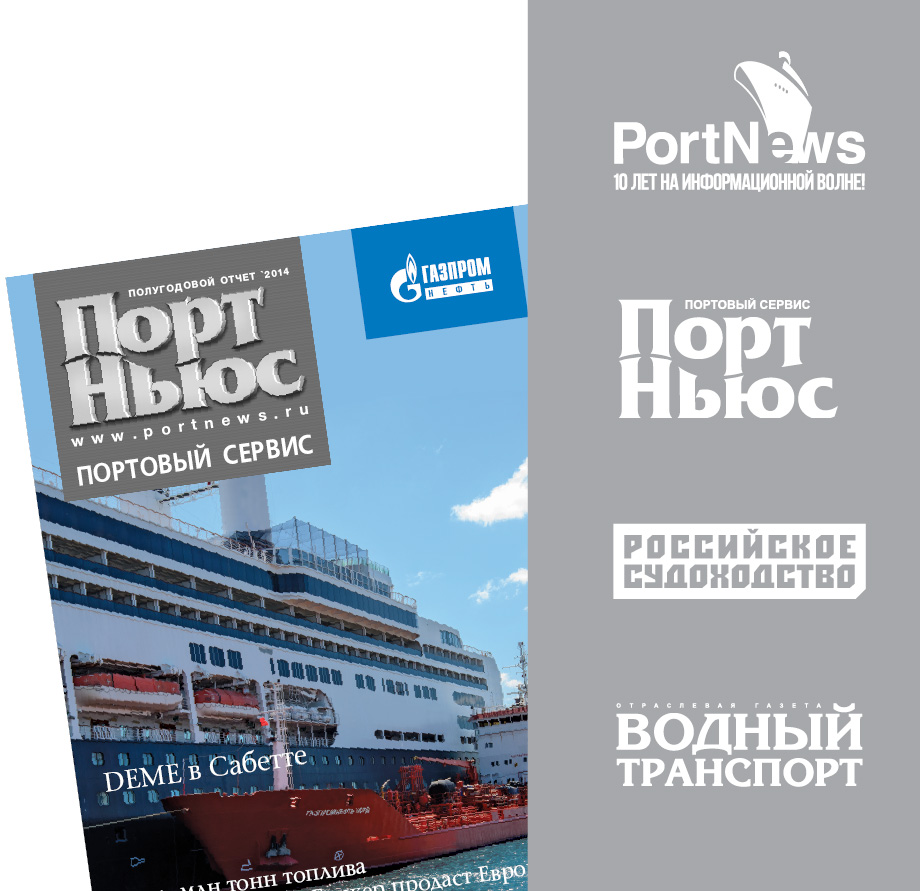 Медиа-группа «ПортНьюс»
13 лет отраслевого пиара
ведущее и самое читаемое СМИ в области морского и речного транспорта
инструмент взаимодействия бизнеса, власти и прессы
русский и английский контент 
отраслевая аудитория по всей России — от Северо-Запада до Дальнего Востока, а также страны СНГ, Европа, Китай и США.

Подразделения агентства работают в сфере журналистики 
и аналитики, маркетинга и дизайна, общественных коммуникаций и развития корпоративного имиджа.

C 2008 года «ПортНьюс» — член Ассоциации Морских Торговых Портов (АСОП).
8000уникальных посетителей в день2500подписчиков на новости4800новостных сообщений в неделю
www.portnews.ruГлавный проект
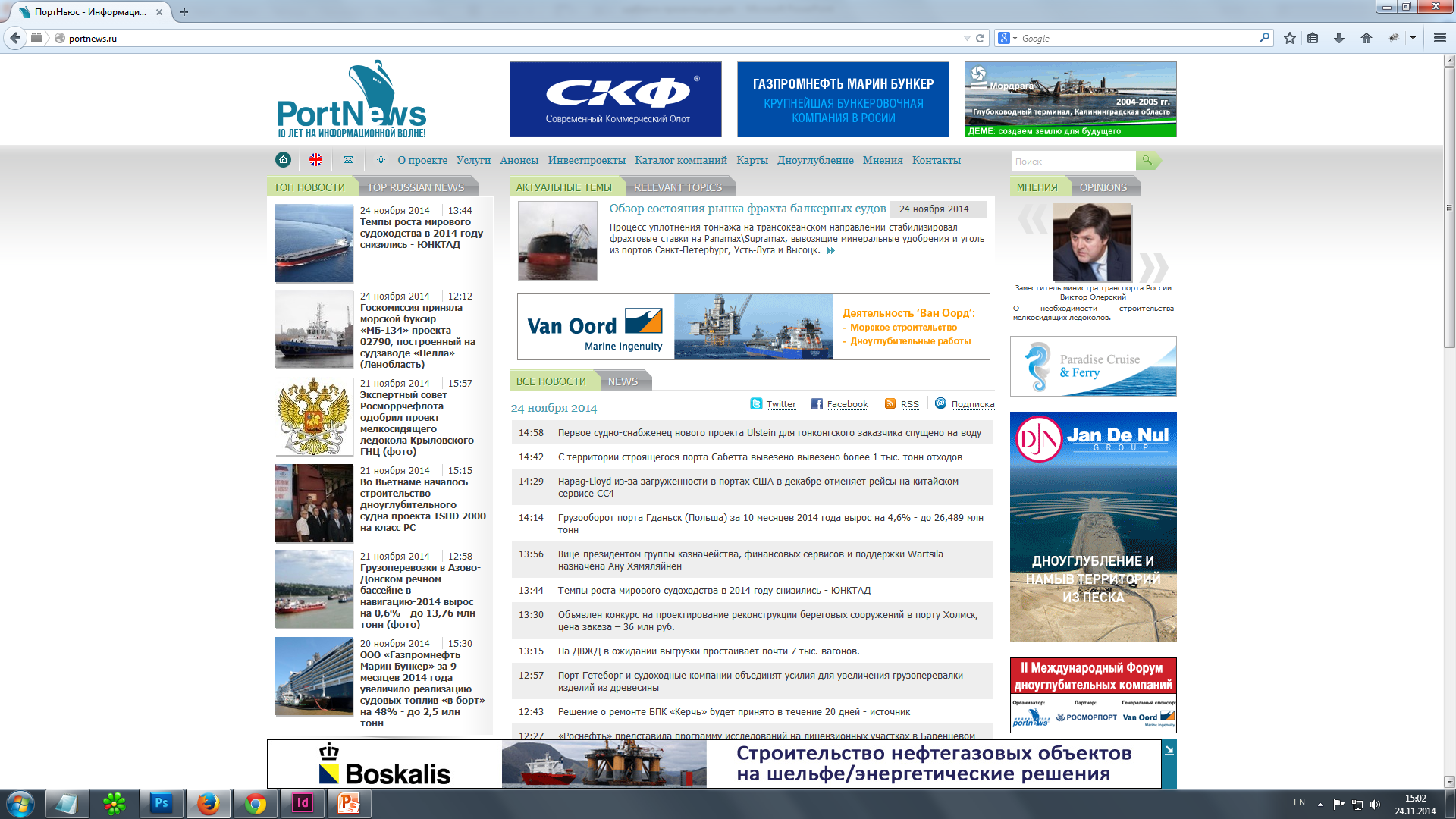 нас читают все
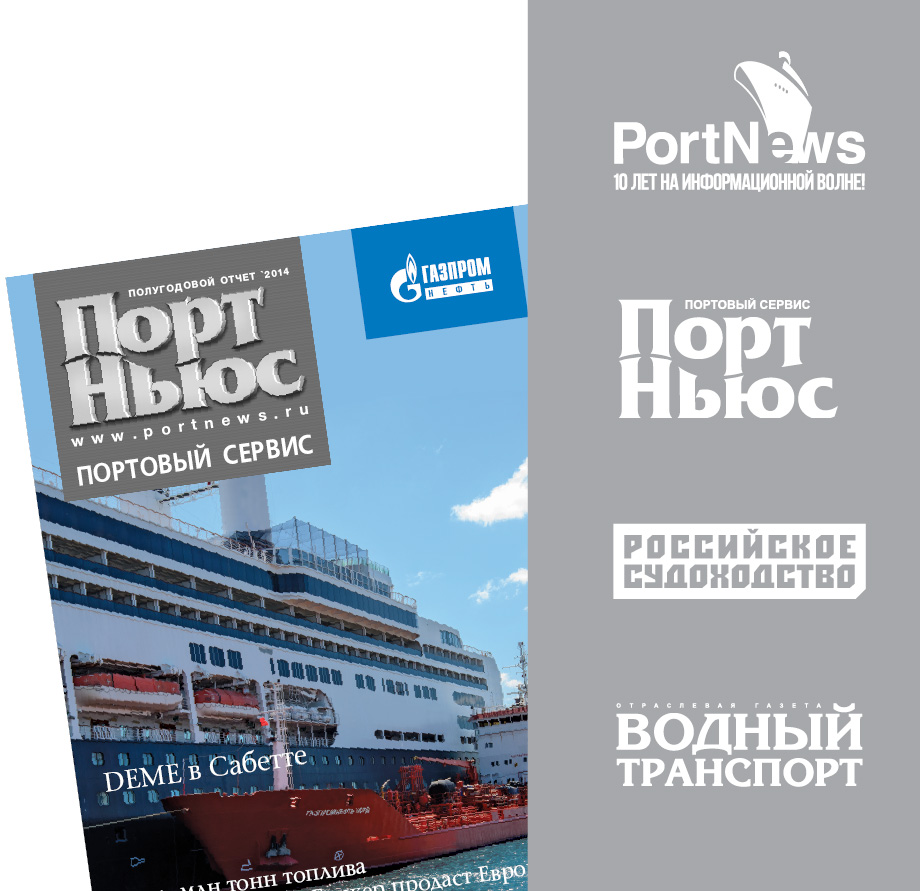 ЦЕНОВОЙ БЮЛЛЕТЕНЬ ПОРТНЬЮС
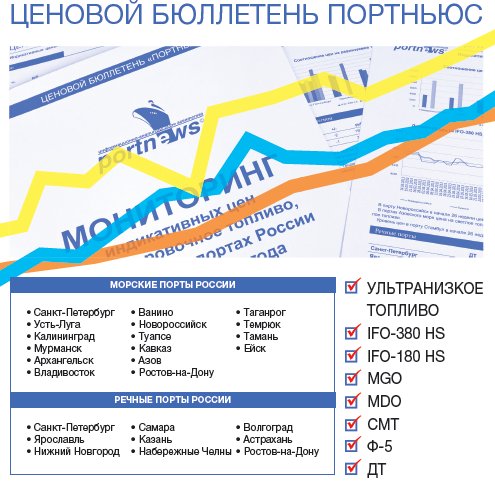 Началась подготовка спецвыпуска журнала «ПортНьюс» к выставке «Транспортная неделя-2017» 
и спецвыпуска на английском языке для выставок POSIDONIA-2018 и SMM-2018
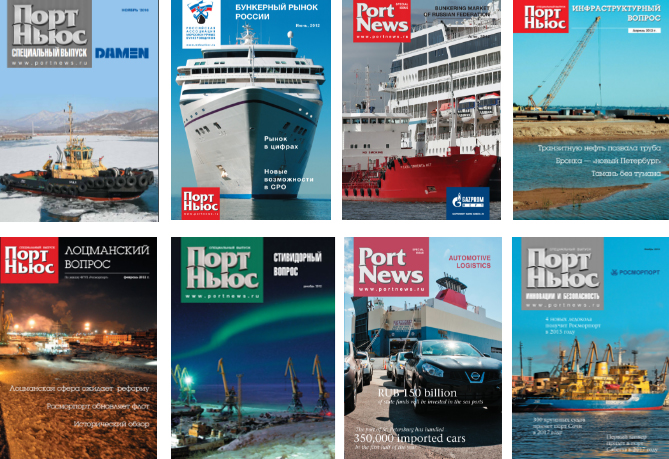 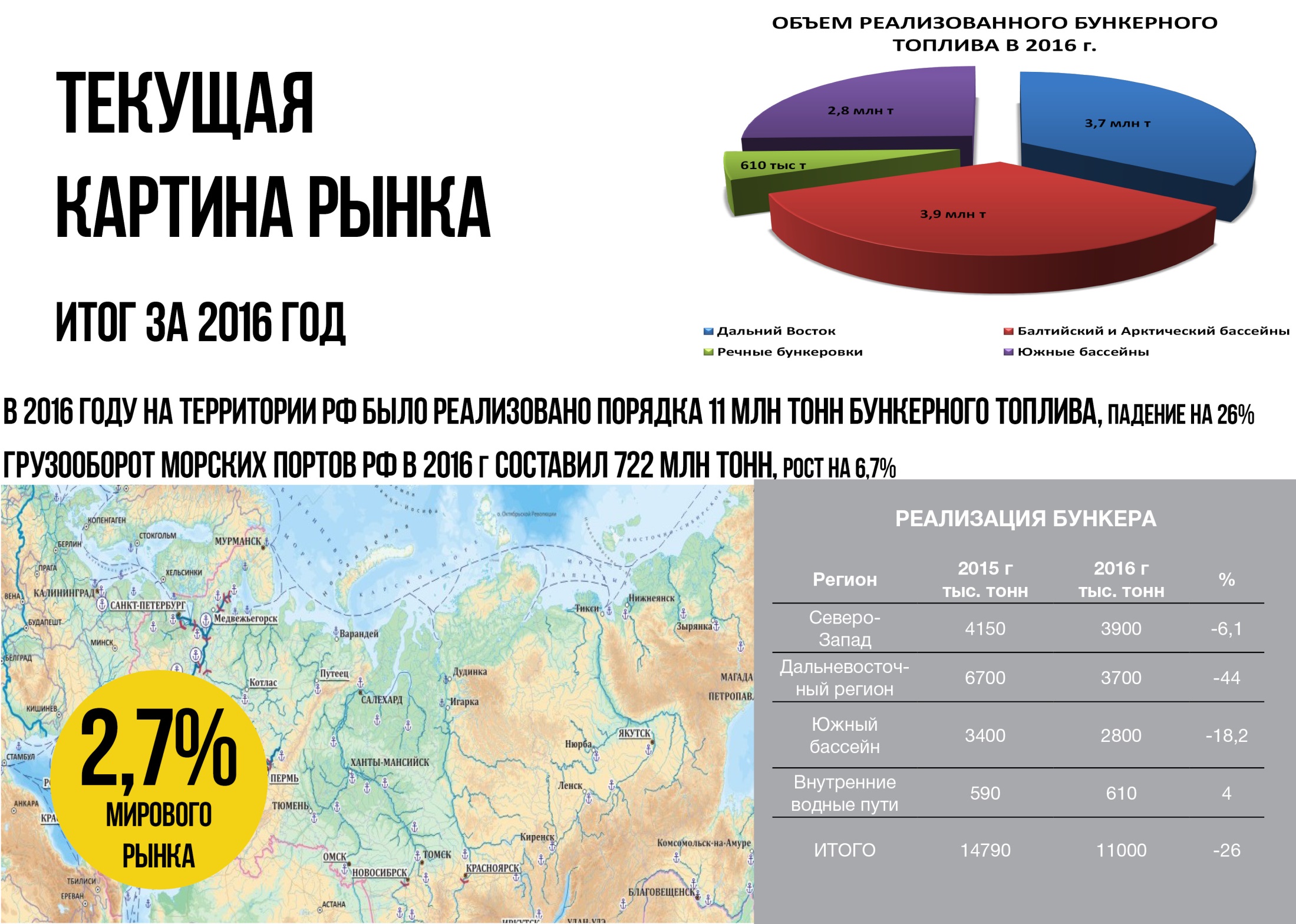 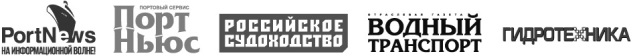 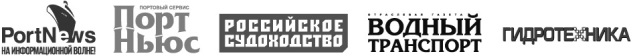 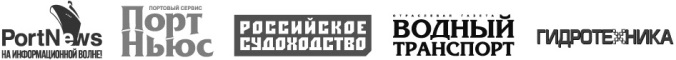 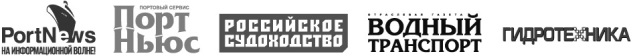 Динамика цен на бункерное топливо (2016 год)
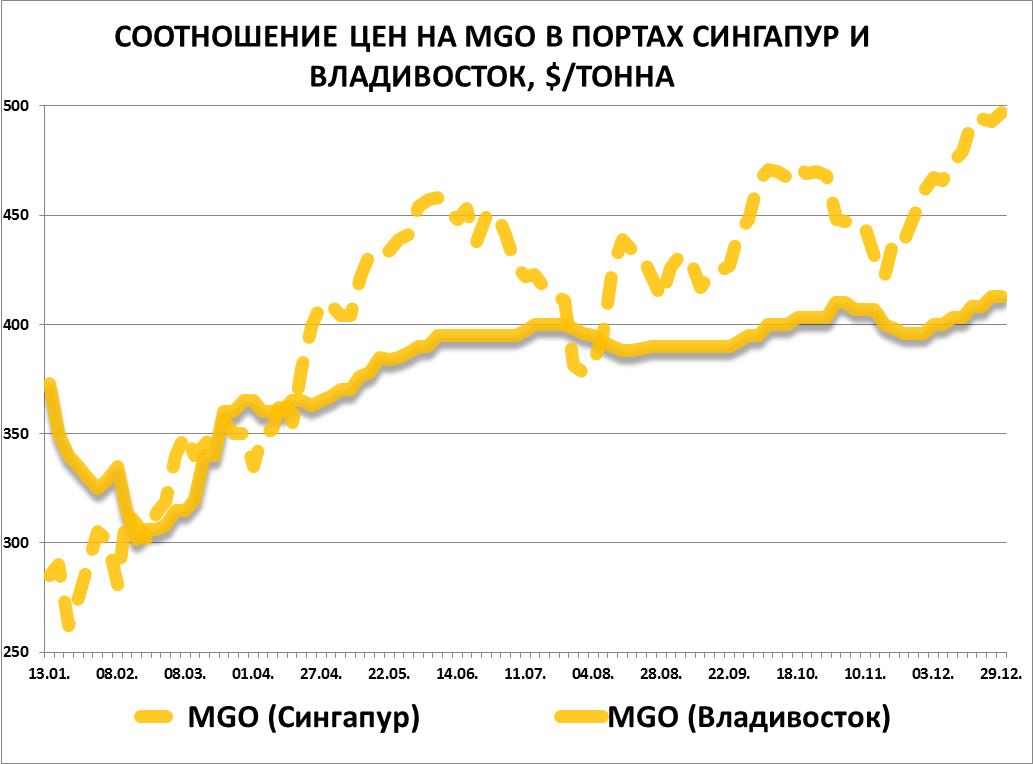 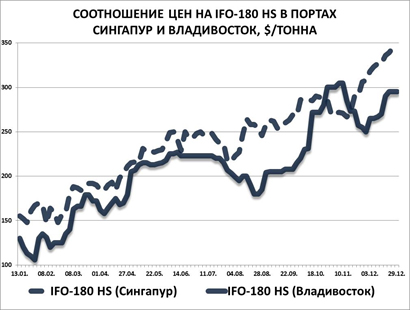 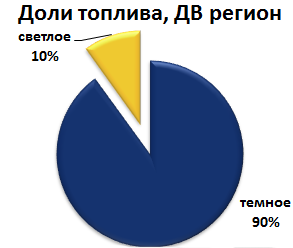 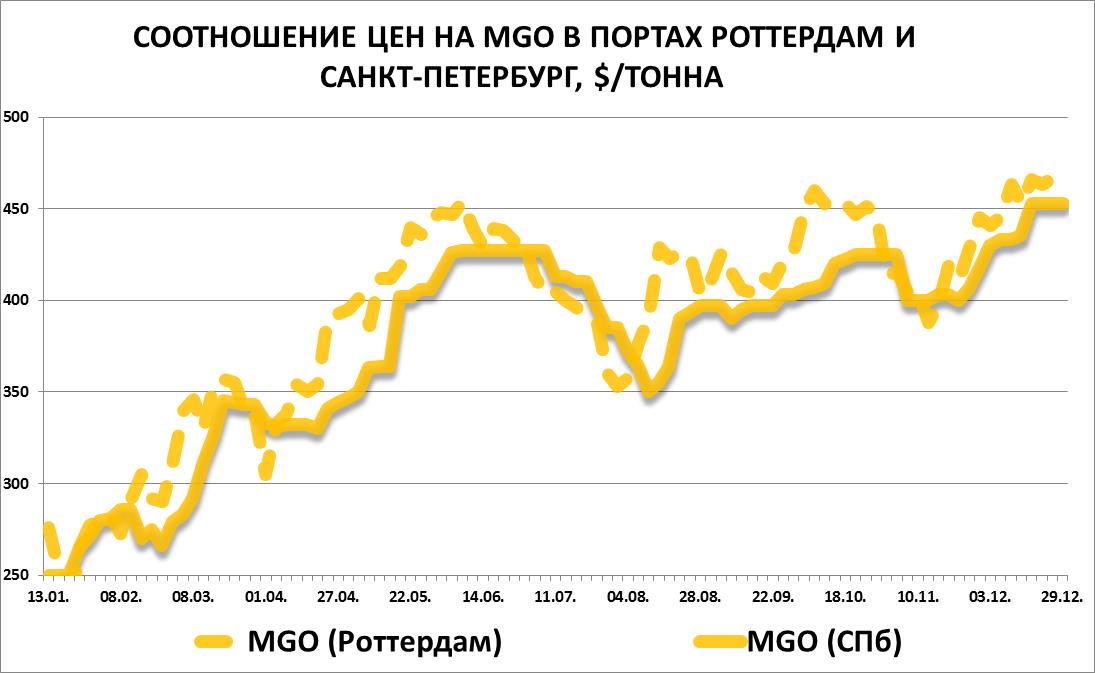 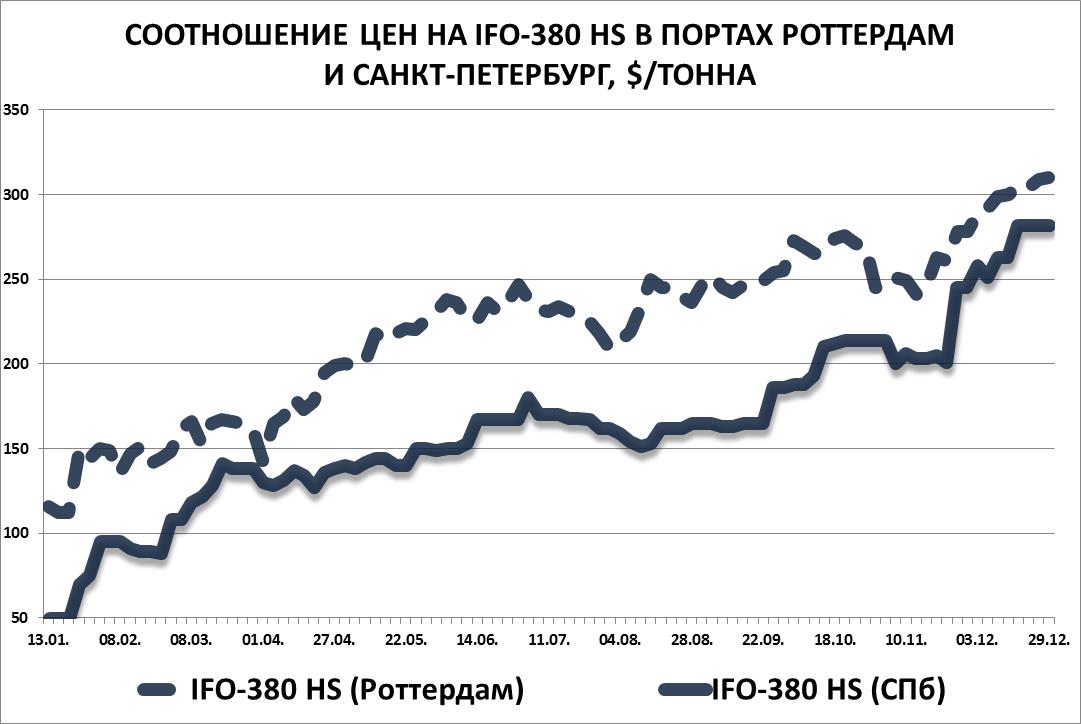 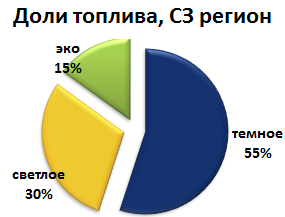 Лидеры рынка за 2016 год
из 100 бункеровочных компаний
«РН-Бункер»
«Газпромнефть Марин Бункер»
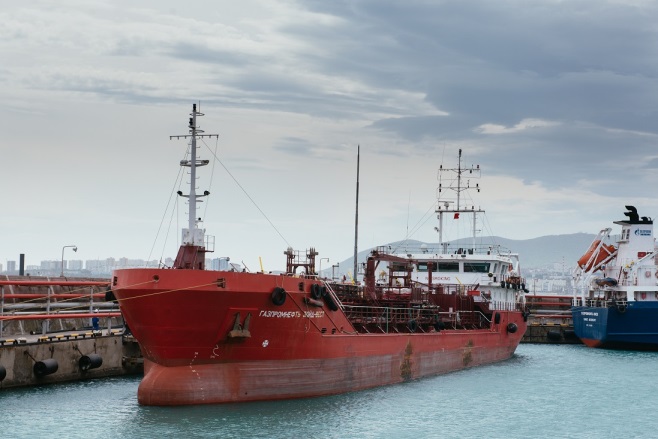 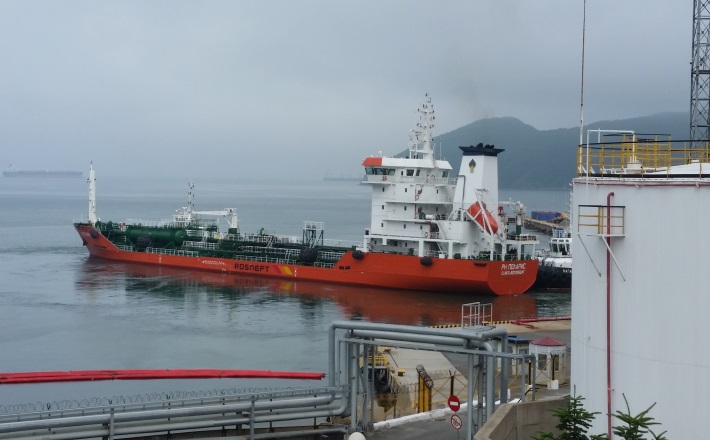 «ННК-Бункер»
«ЛУКОЙЛ-БУНКЕР»
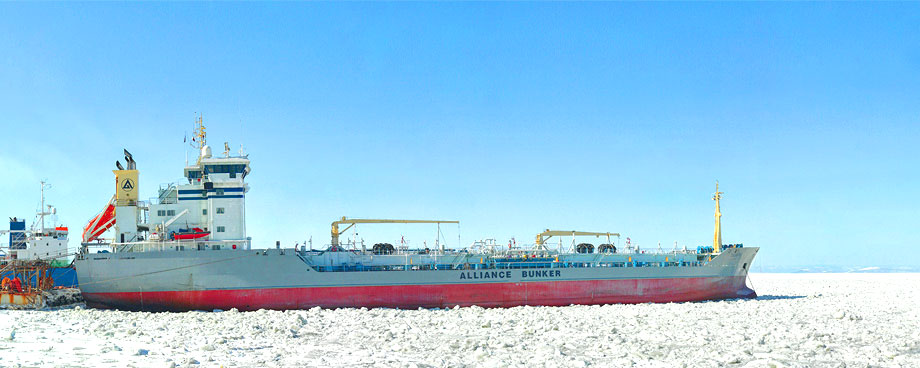 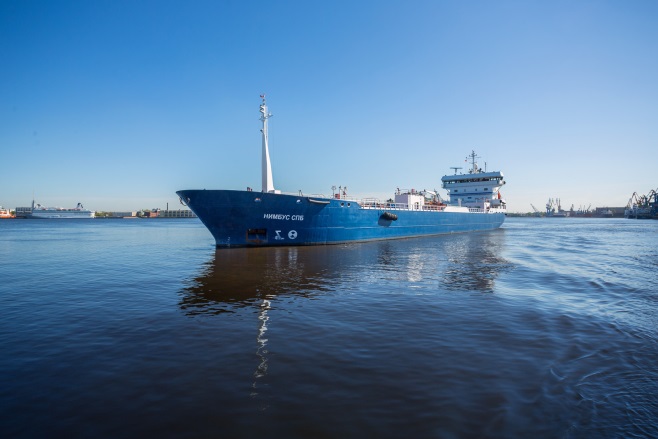 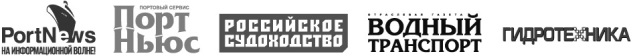 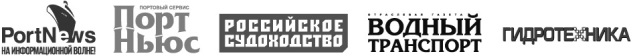 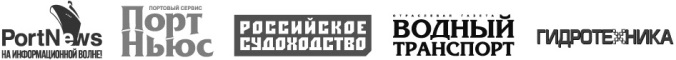 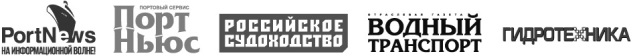 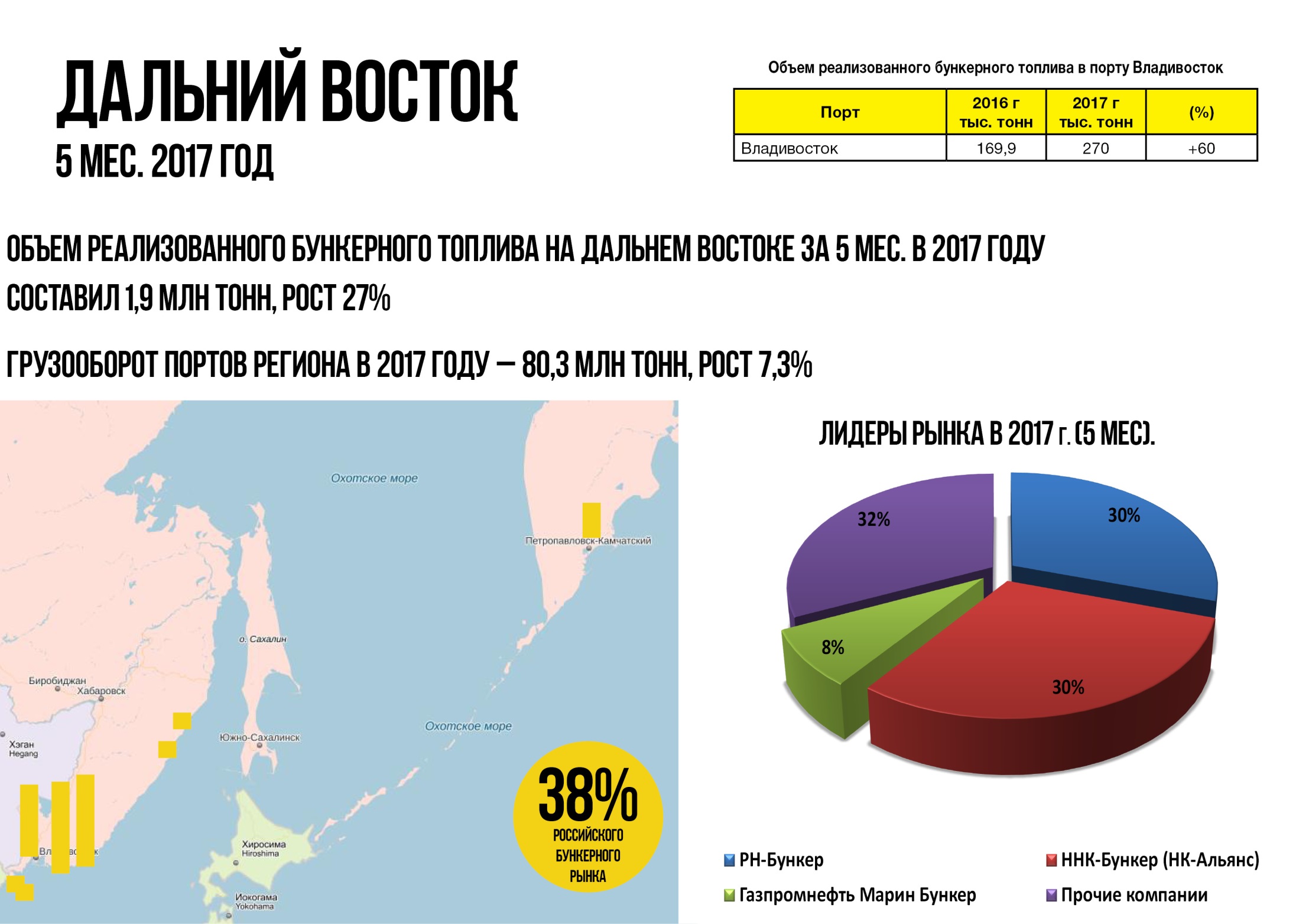 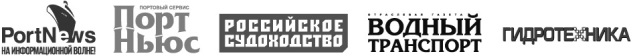 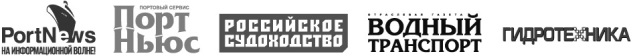 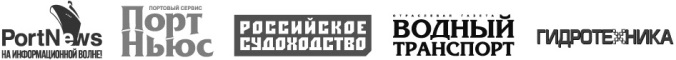 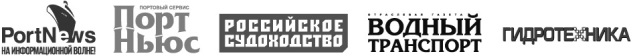 Динамика цен на бункерное топливо (2017 год 5 мес.)
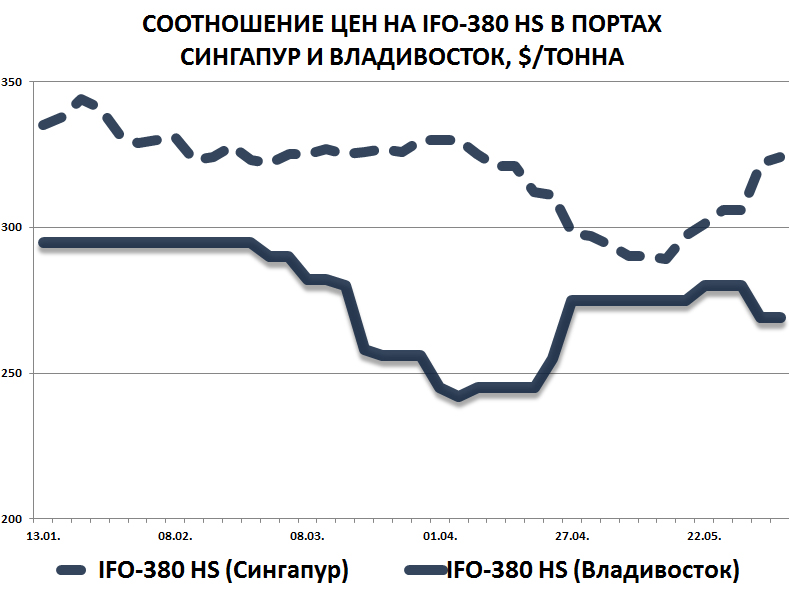 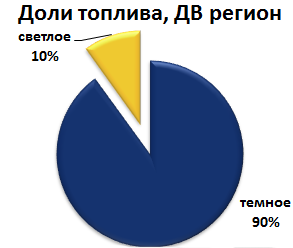 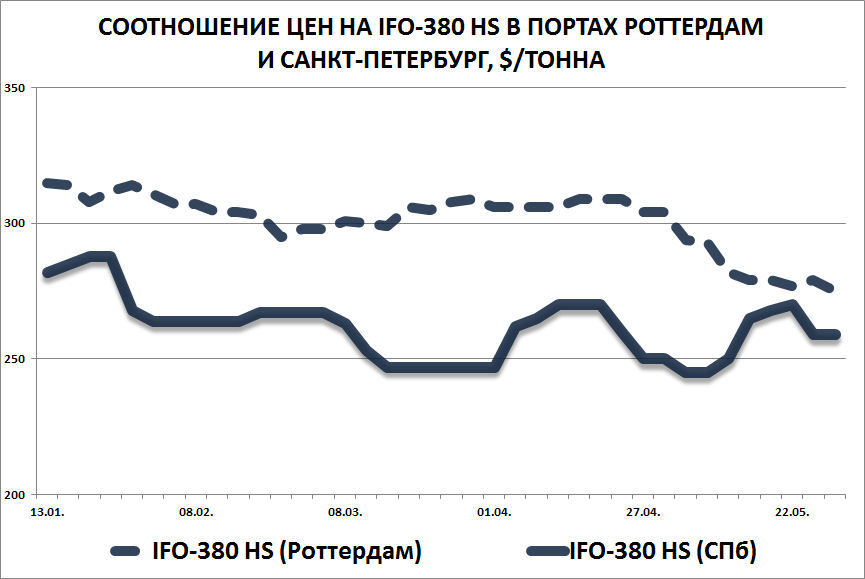 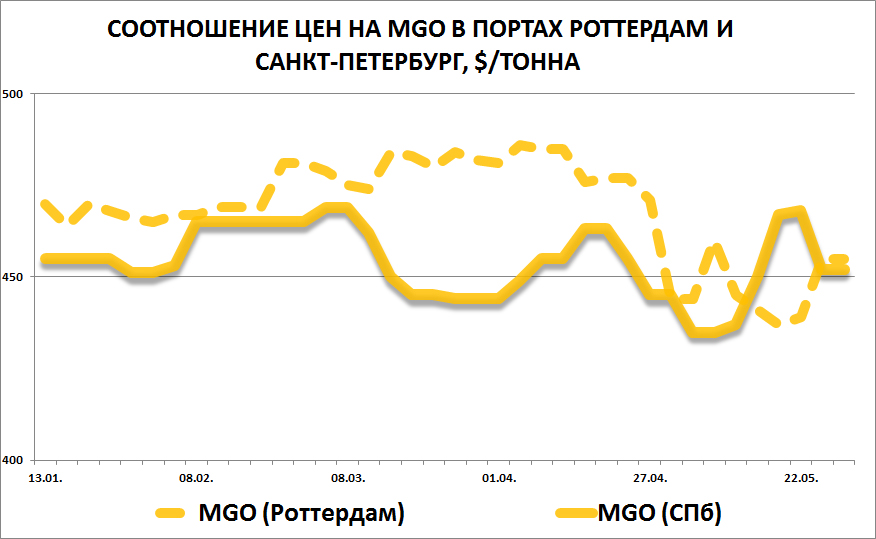 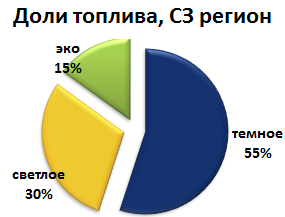 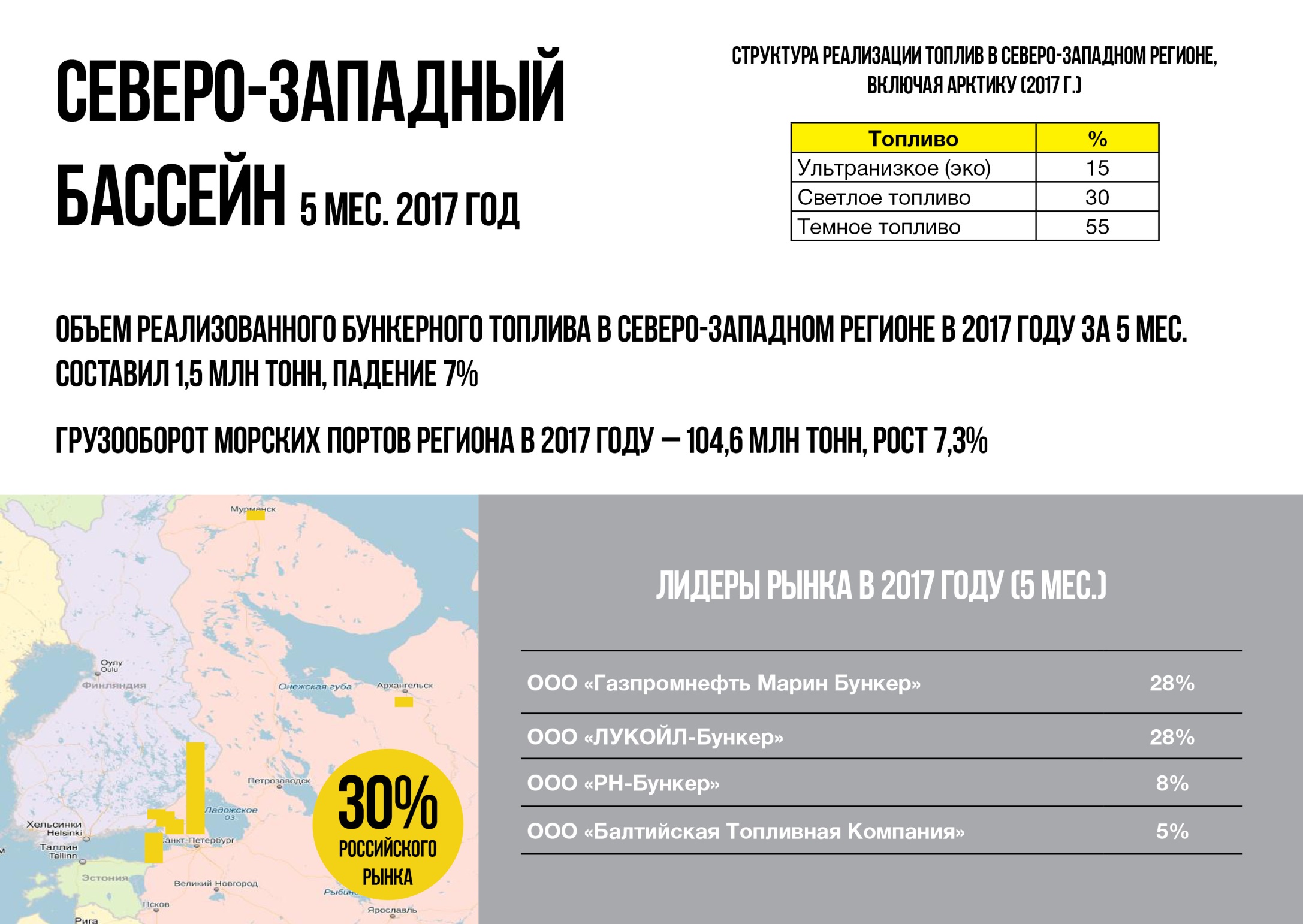 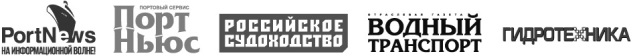 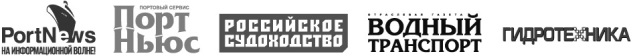 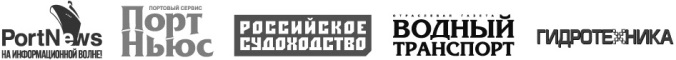 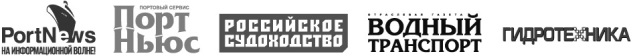 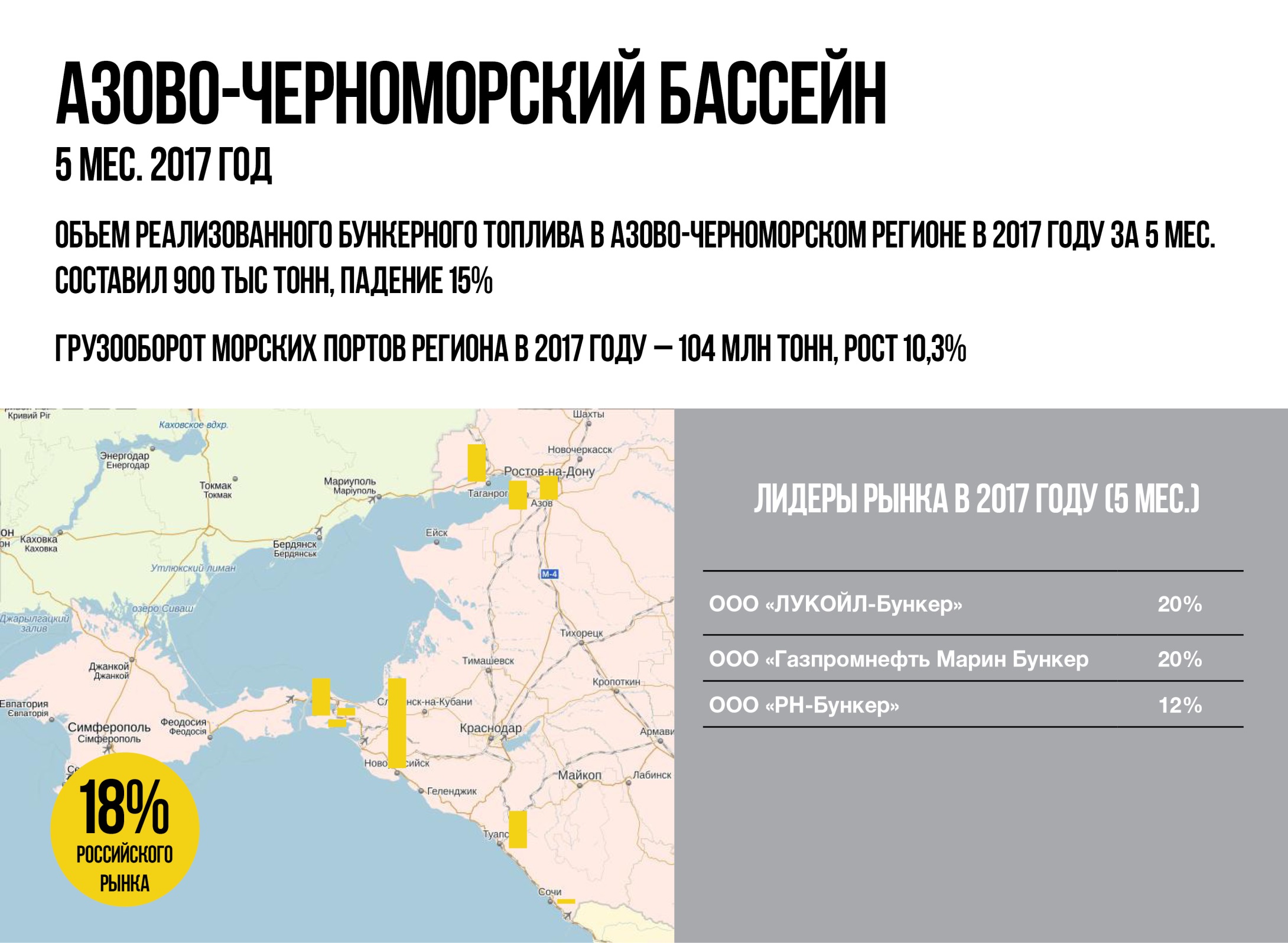 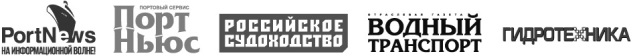 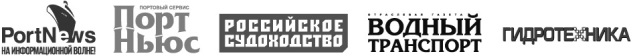 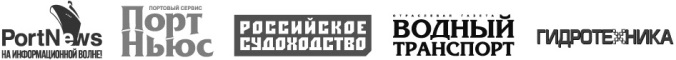 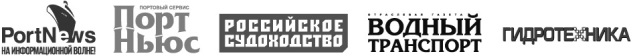 Прогнозируемый рост грузооборота портов России
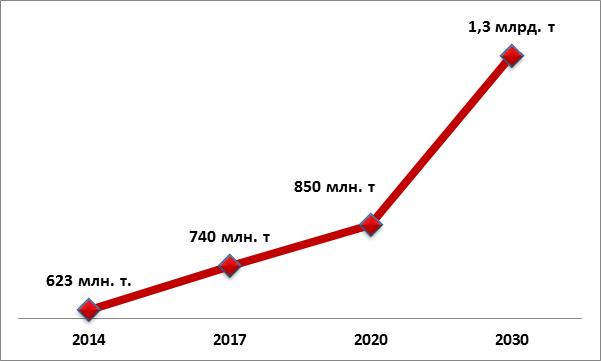 Прогноз продаж бункерного топлива (нефтепродуктов) в портах России
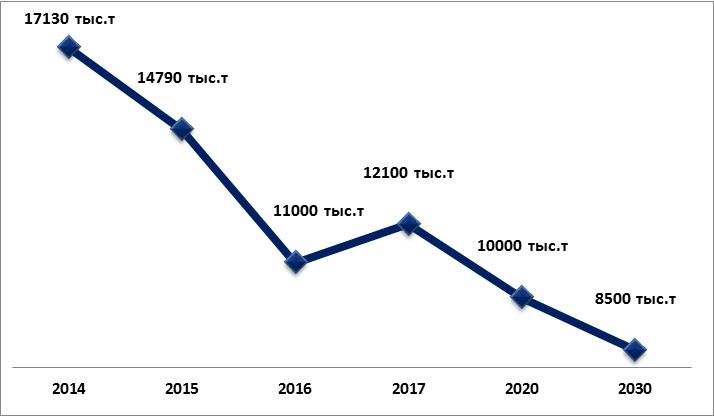 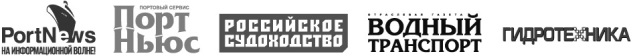 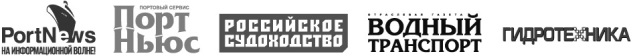 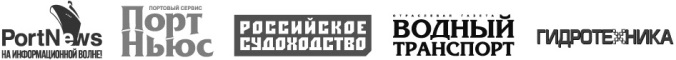 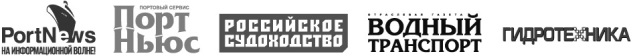 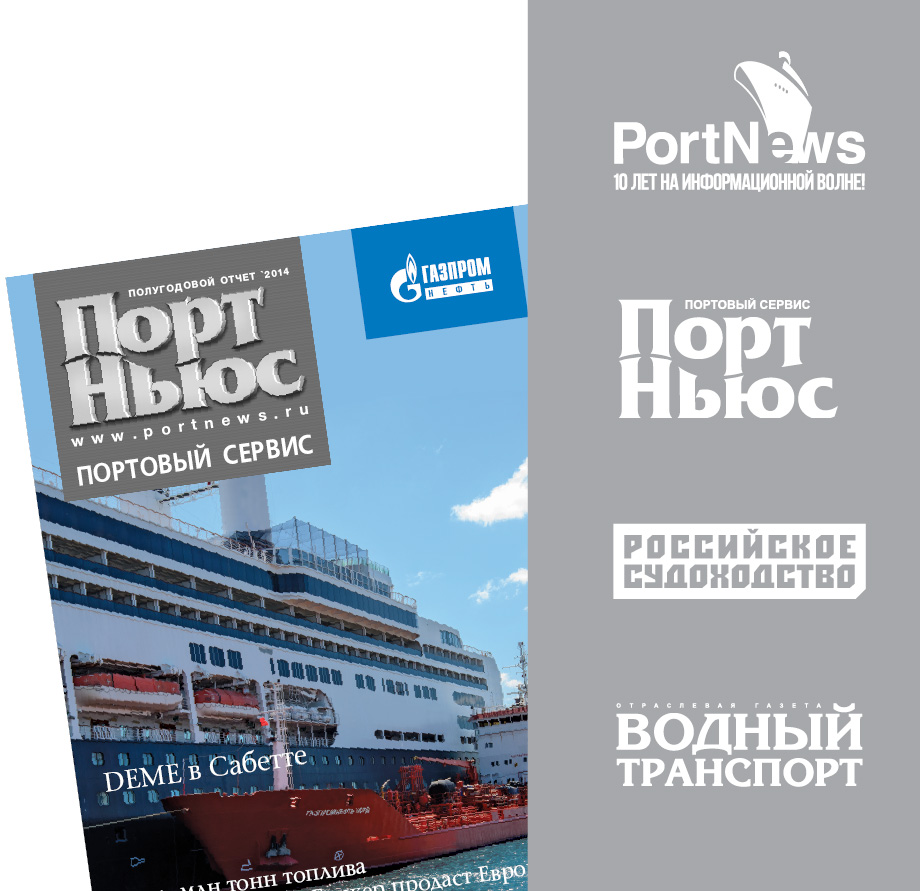 Северо-Запад, Арктика
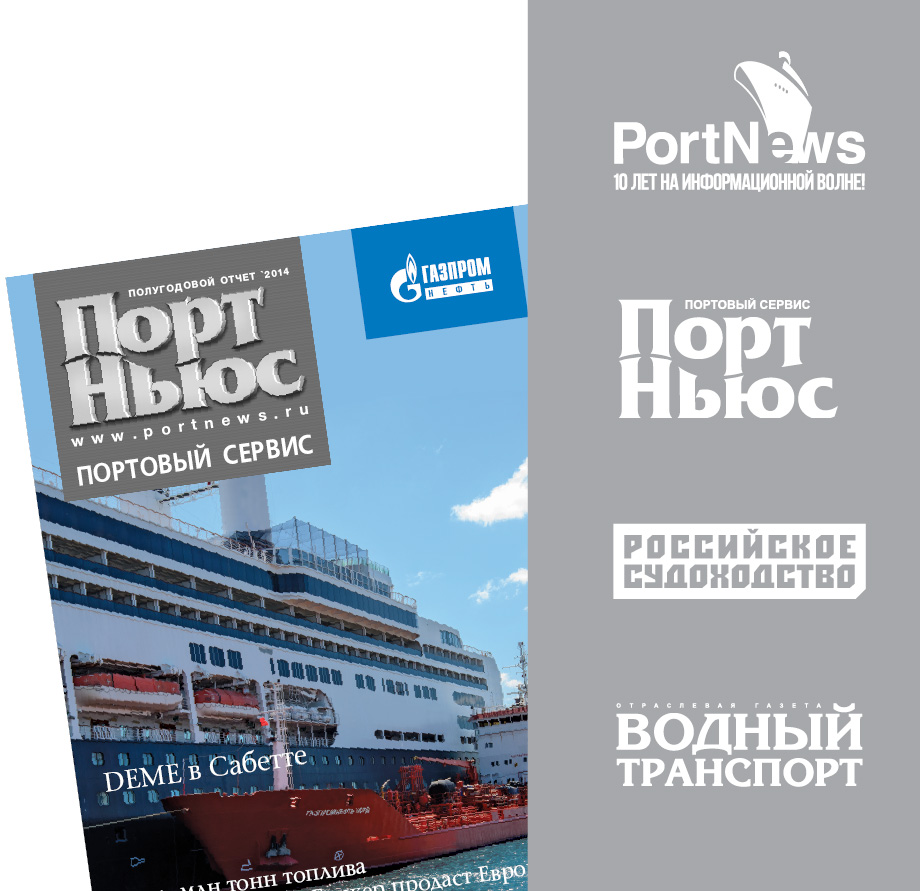 Южный бассейн
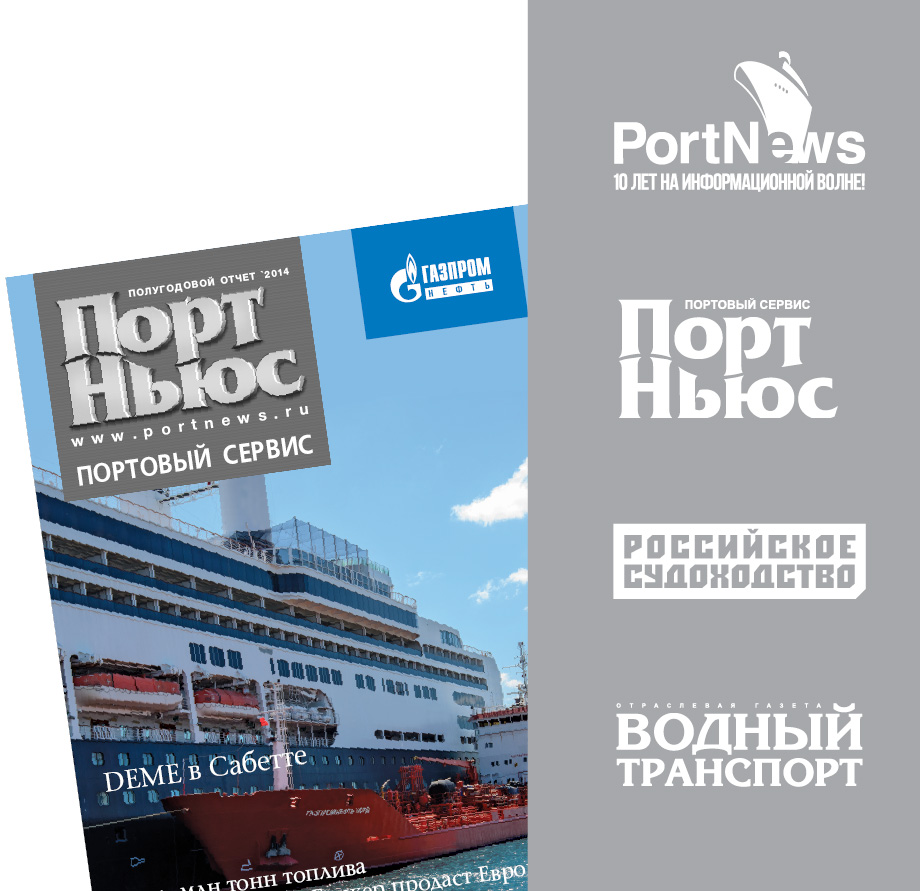 Дальневосточный бассейн
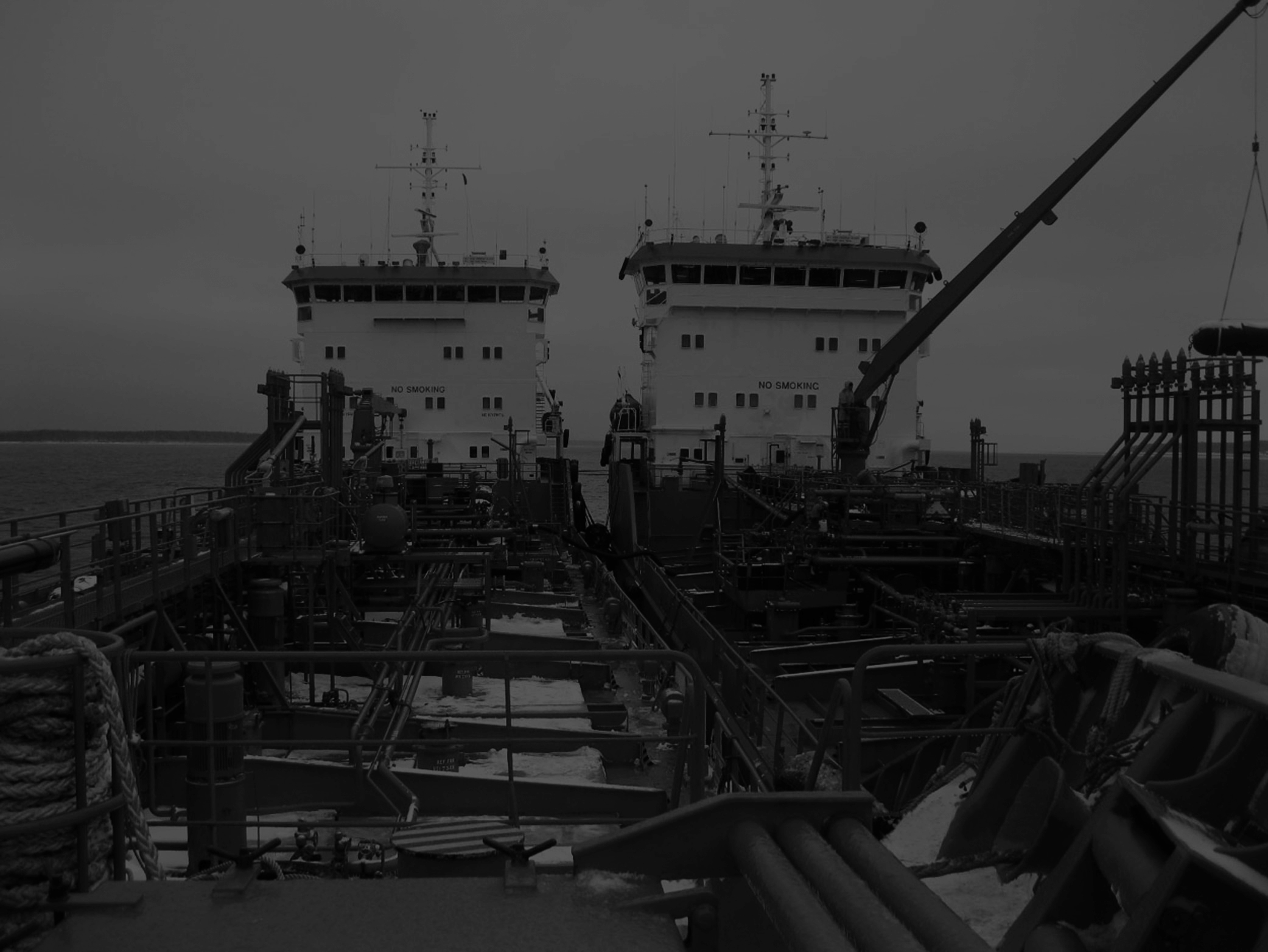 БЛАГОДАРЮ 
ЗА ВНИМАНИЕ!


Медиа-группа «ПортНьюс»  
(812) 570 78 03, mn@portnews.ru 

 
www.portnews.ru       www.rus-shipping.ru